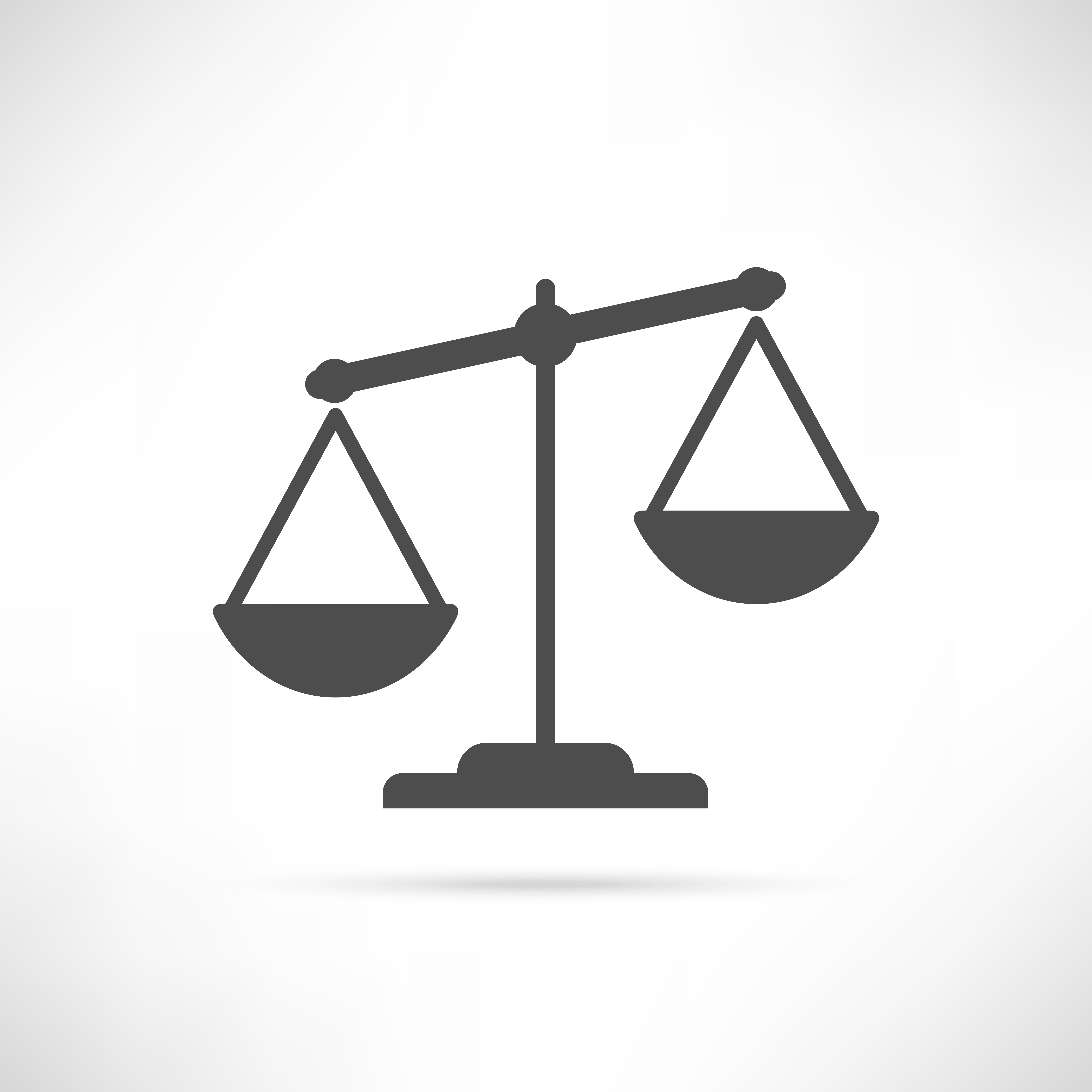 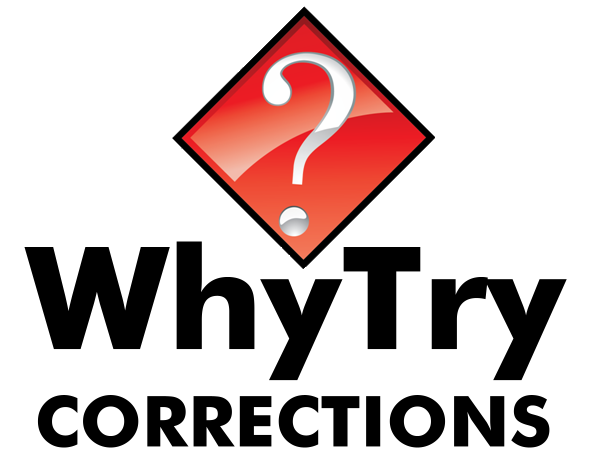 Welcome To Class!
Would you rather be Rich with nor friends or for with a group of close friends?
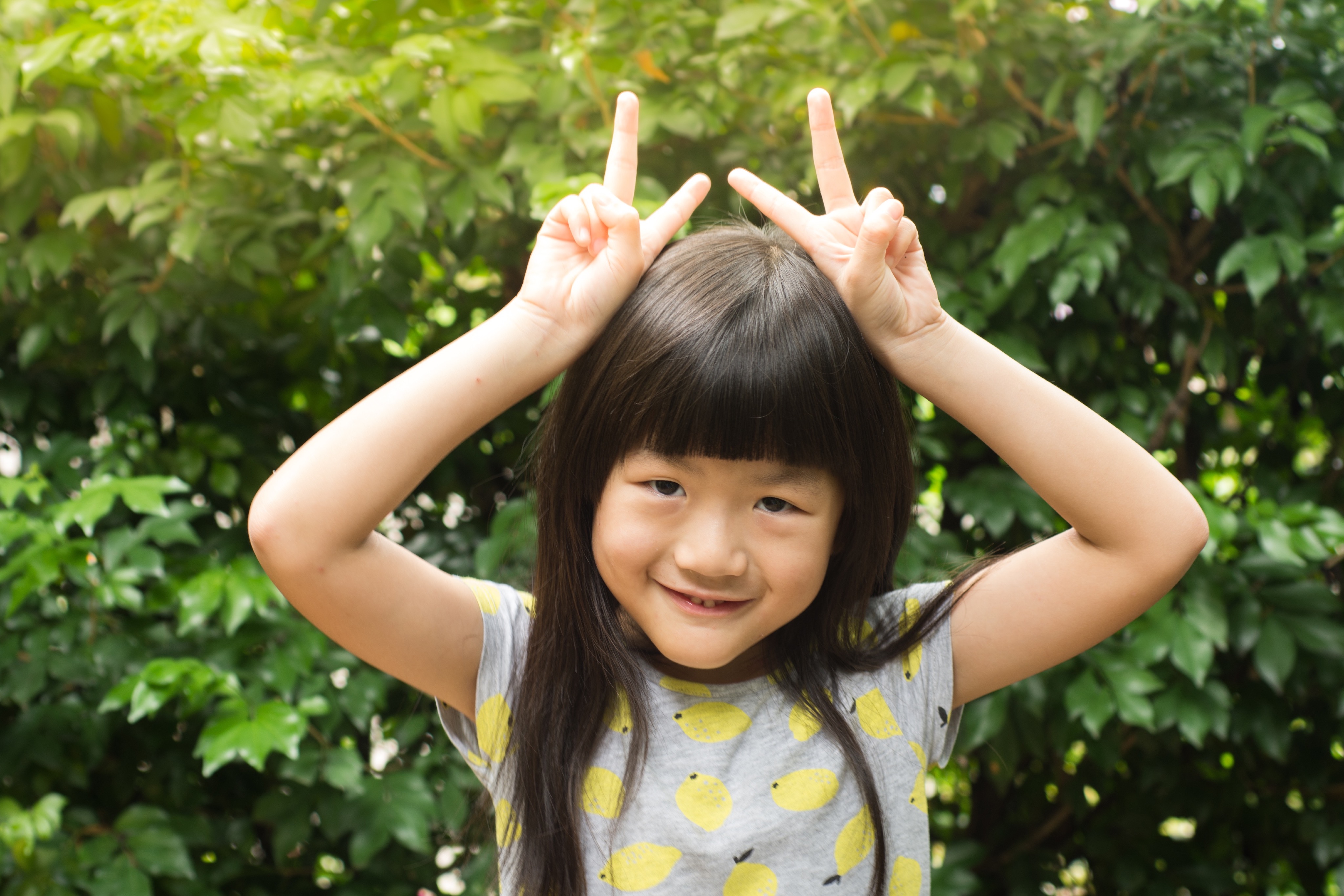 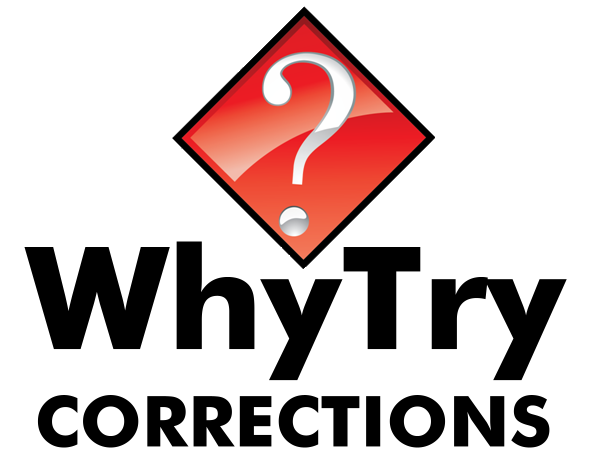 Activity: Rabbit, Moose, Walrus
Stand up and find a partner.
Guess what symbol your partner is making and match it.
On the count of three turn around and show your partner.
If you match your partners symbol you can sit down.
Stay standing if you don't match.
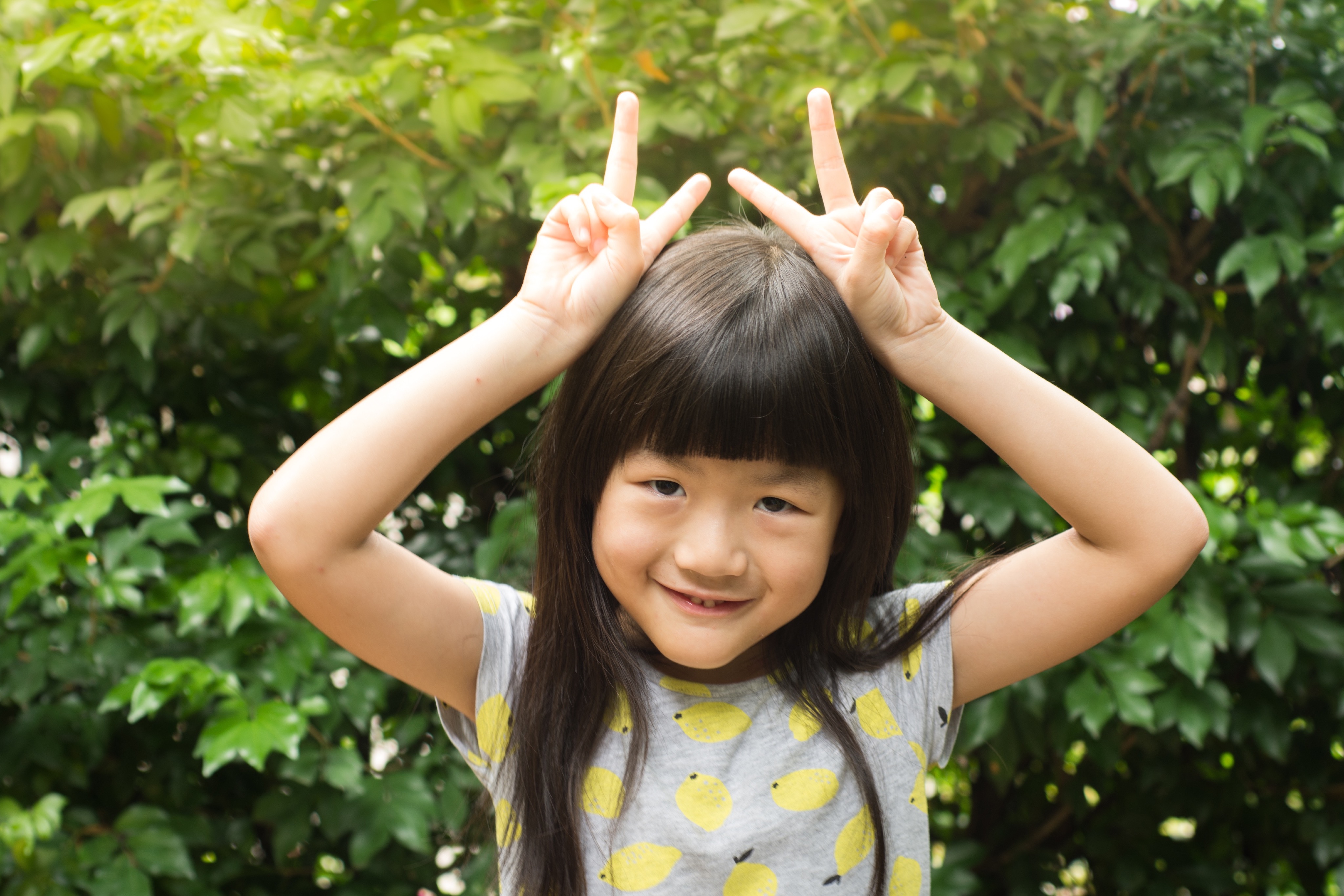 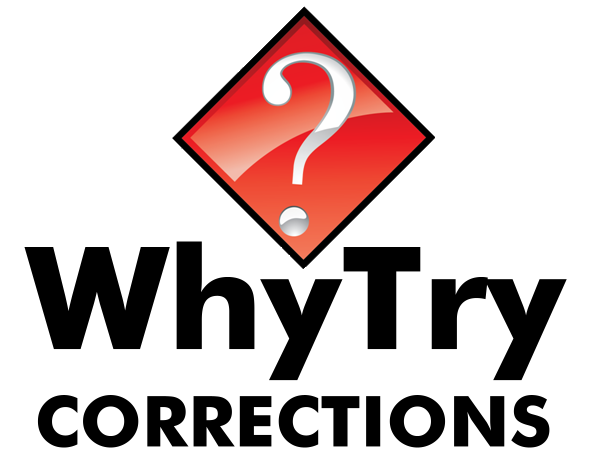 Activity: Rabbit, Moose, Walrus
How many of you matched the first time?
How many of you took several tries to  match?
Why is it important to connect with people in our own lives?
How can these connections help us save our own problems.
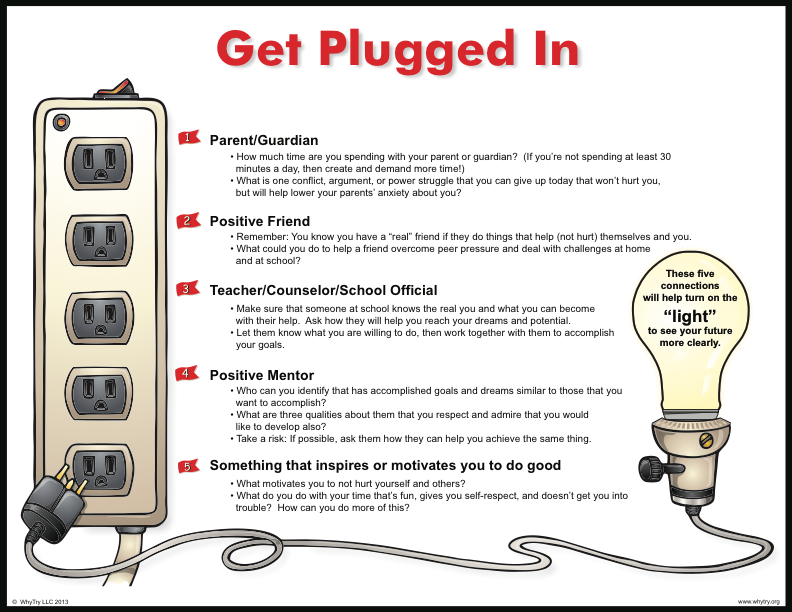 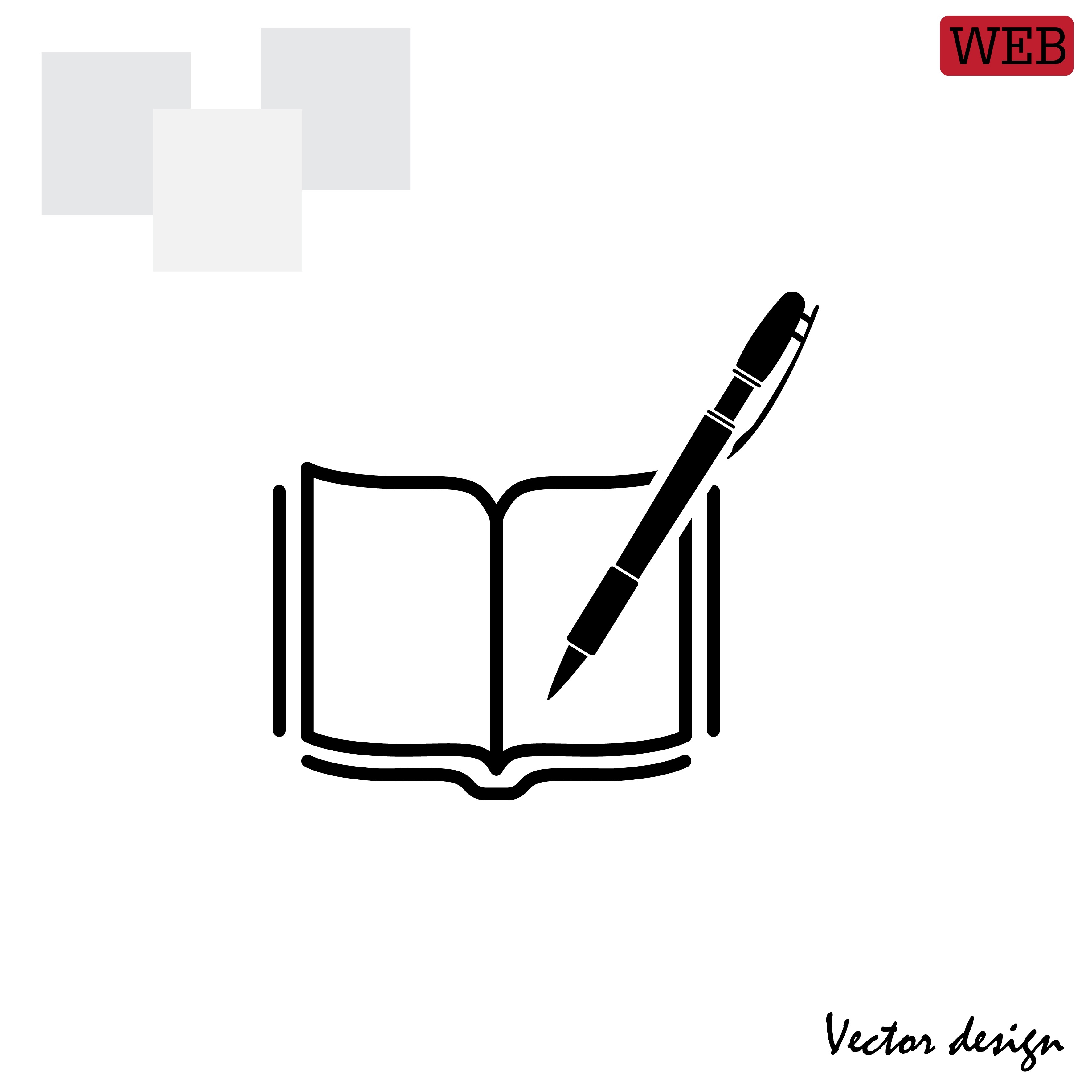 Journal Activity
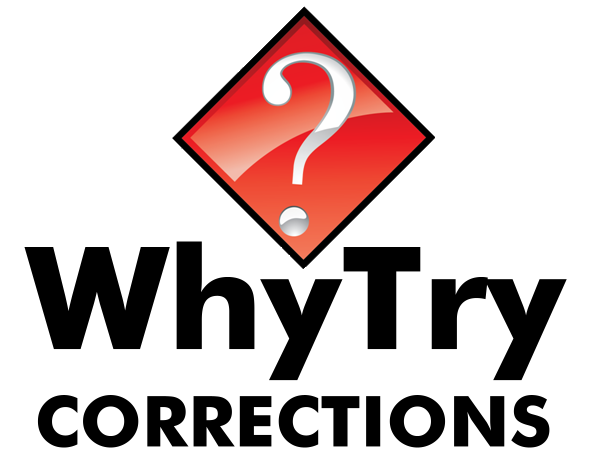 Identify a list of people that you want connect with for help in accomplishing your goals.
have them help you develop a game plan.
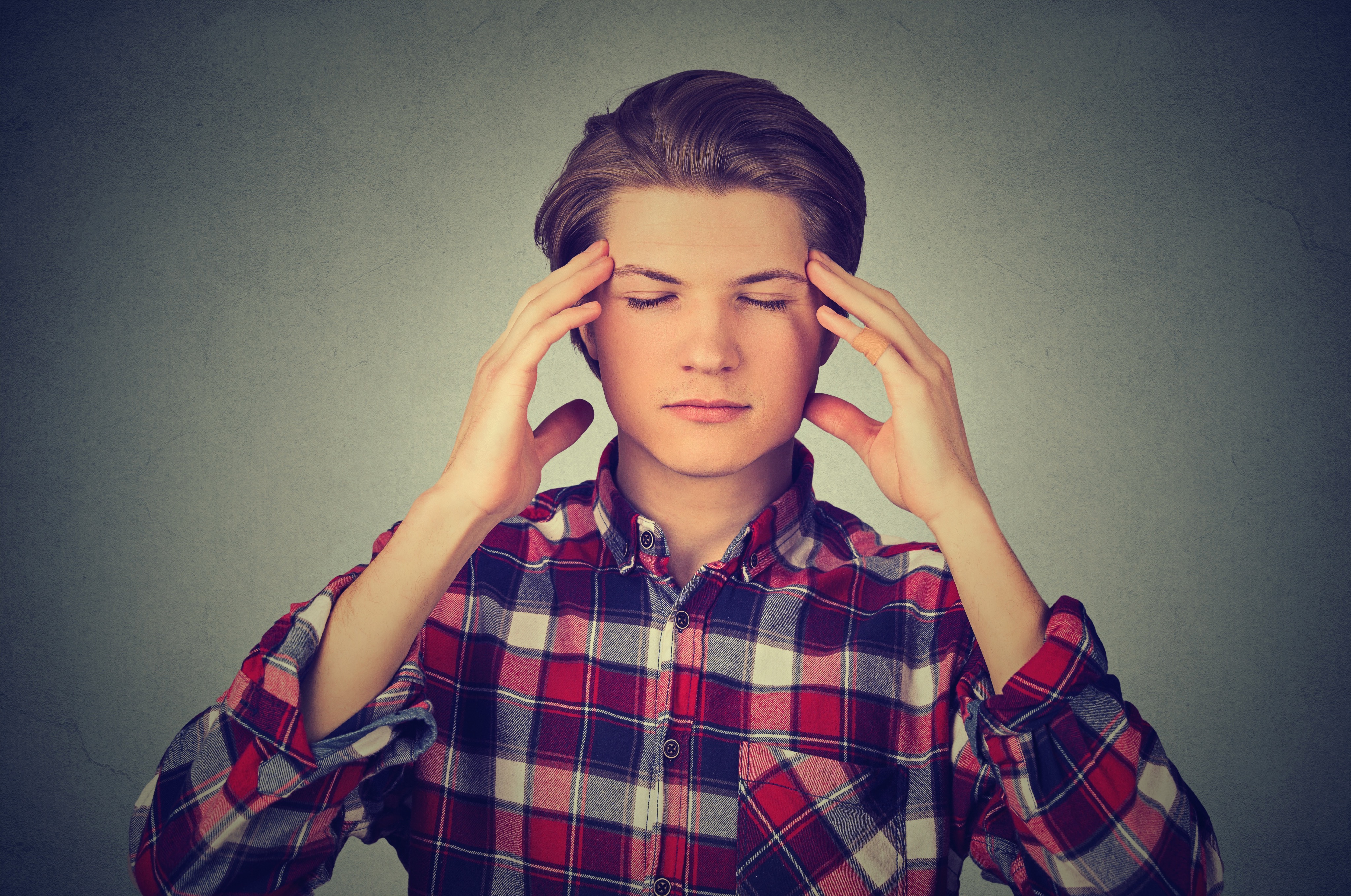 Alternate Activity:Two Heads are Better Than One
You will have 30 seconds to study a list of words.
You are not allowed to write during the time you see the words.
After the 30 seconds is over, write as many of the words as you can remember.
Count how many of the words you remembered that were one the list.
Now you will have a partner and do the same thing working together.
Now you can work in a group of 4 doing the same thing.
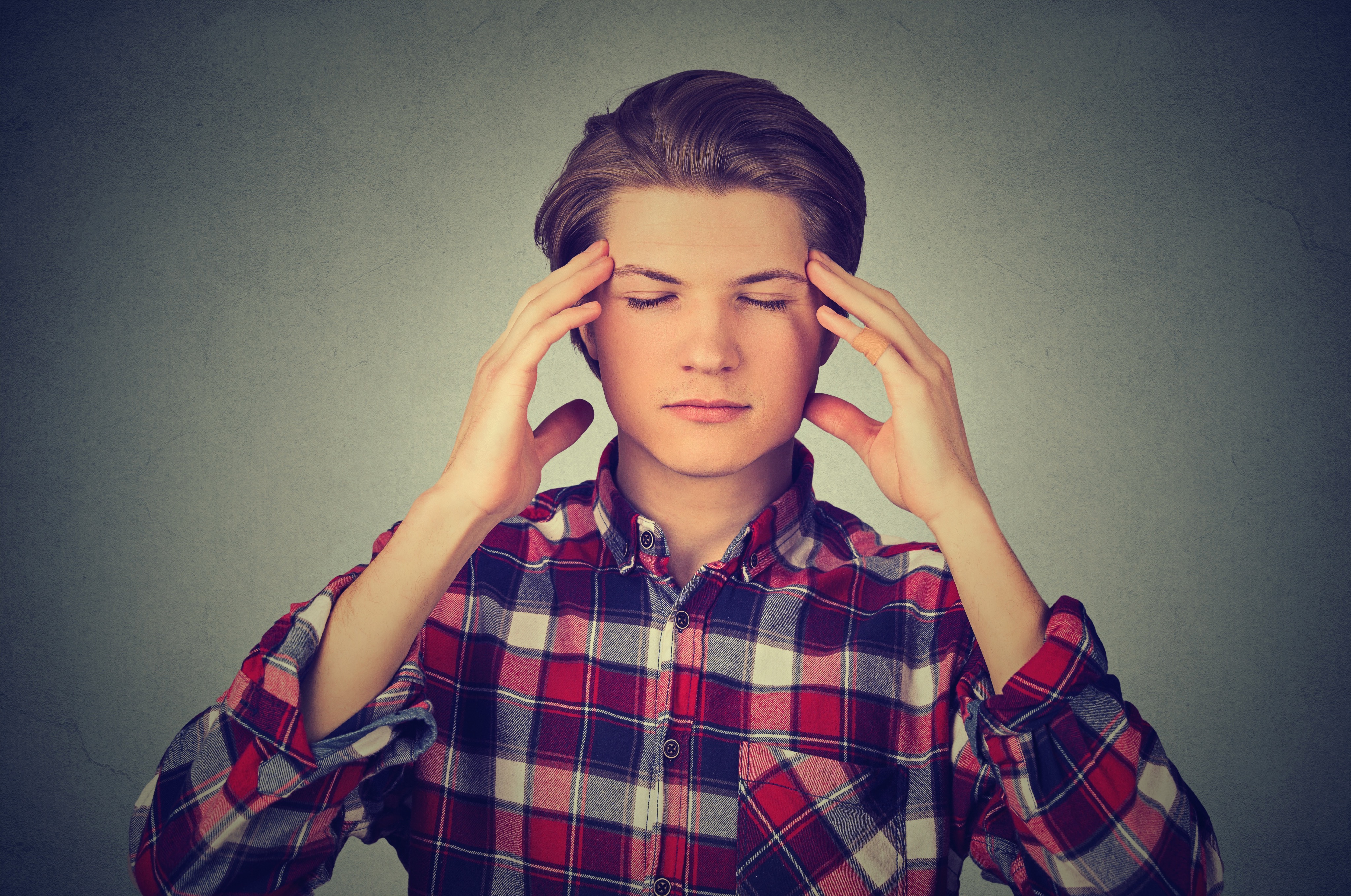 Alternate Activity:Two Heads are Better Than One
What techniques did you use to remember when you worked alone/ With a partner? With a group?
In which setting were you most successful?
How does this activity show that working together helps increase our abilities?
How does working together improve our results?
What can we do if we want to complete a job faster or better?
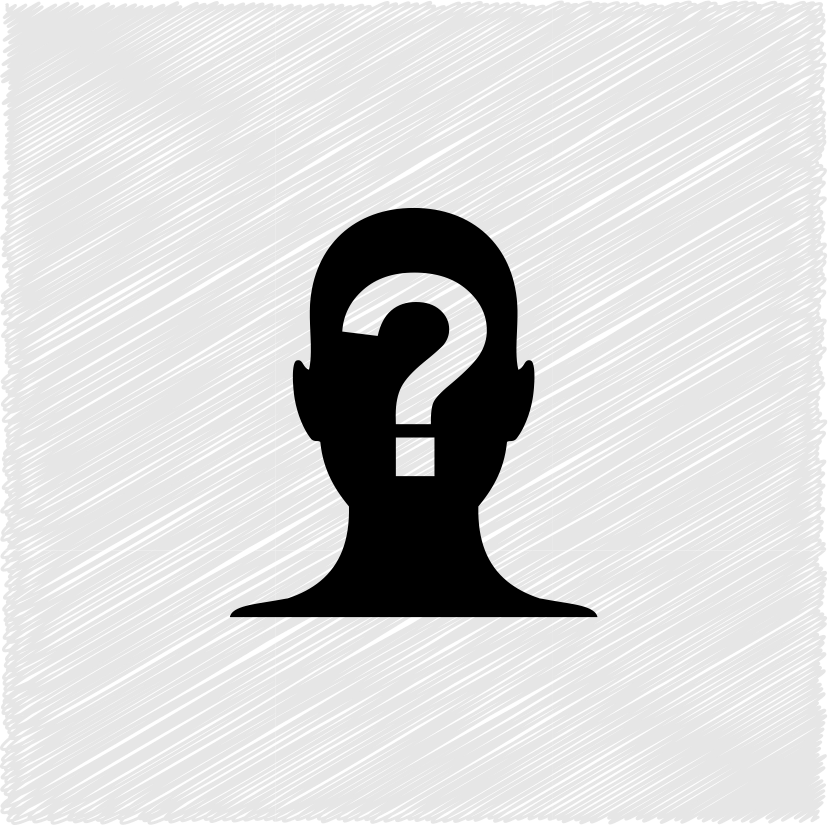 Alternate Activity: Connections Quiz
For this quiz number your papers from one to six
1. Name the three wealthiest people in the world.
2. Name the last three Heisman trophy winners.
3. Name the last three winners of the Miss America contest.
4. Name three people who have won the Nobel or Pulitzer Prize.
5. Name the last three Academy Award winners for best actor and actress.
6. Name the last five World Series winners.
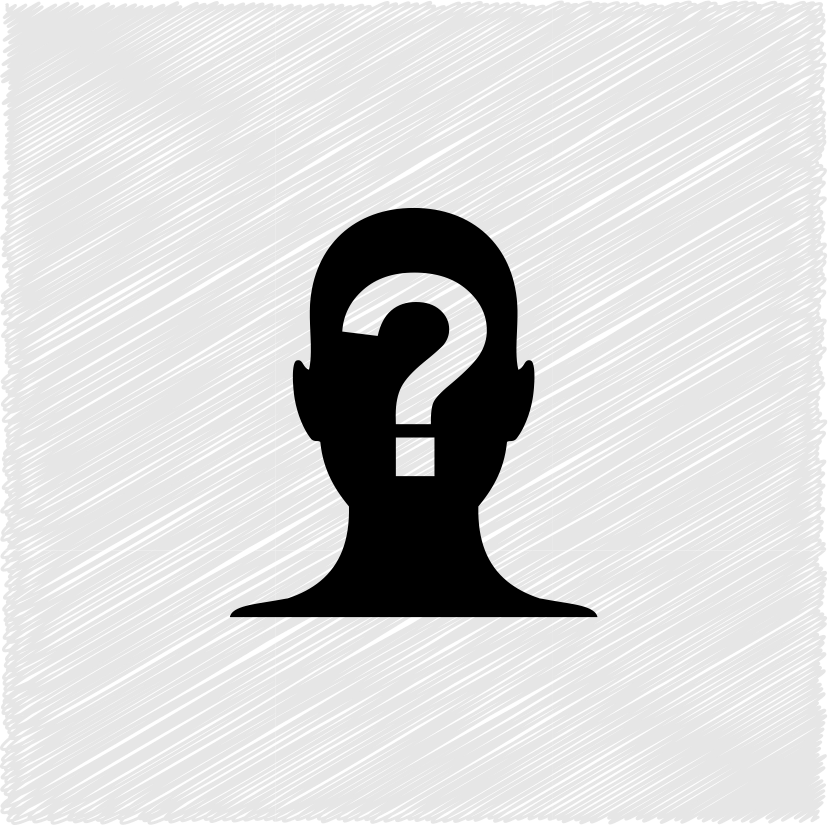 Alternate Activity: Connections Quiz
For this quiz number your papers from one to six
1. List three teachers, counselors, or school officials who have helped you in school.
2. Name three true friends who you can count on.
3. Name three people who have taught you something worthwhile.
4. Name three people who have made you feel appreciated and special.
5. Who are three people you enjoy spending time with?
6. List three people who really care about you.
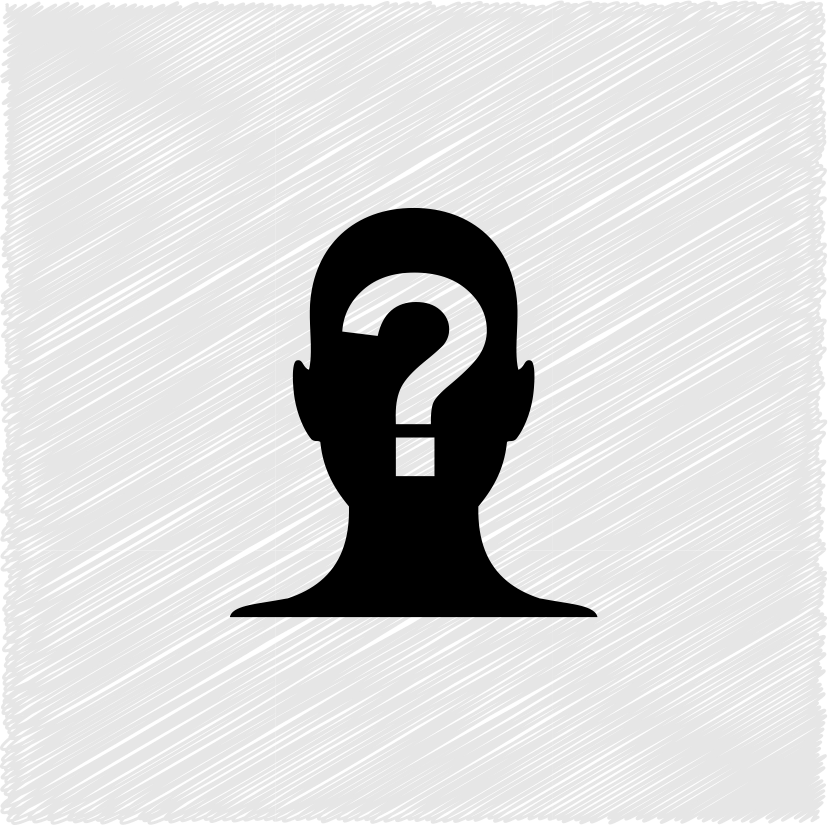 Alternate Activity: Connections Quiz
Was it easier to answer the first set of questions or the last set of questions? Why?
Who has more lasting impact on our lives: The people who would be in the first set of questions or the last set of questions? Why?
Which of the people for the second set of questions had the biggest impact on your life? Why?
How can we find more people like those in the last three questions to help us in life?
How can we be this type of person for others?
How can plugging in  helps us achieve our goals?
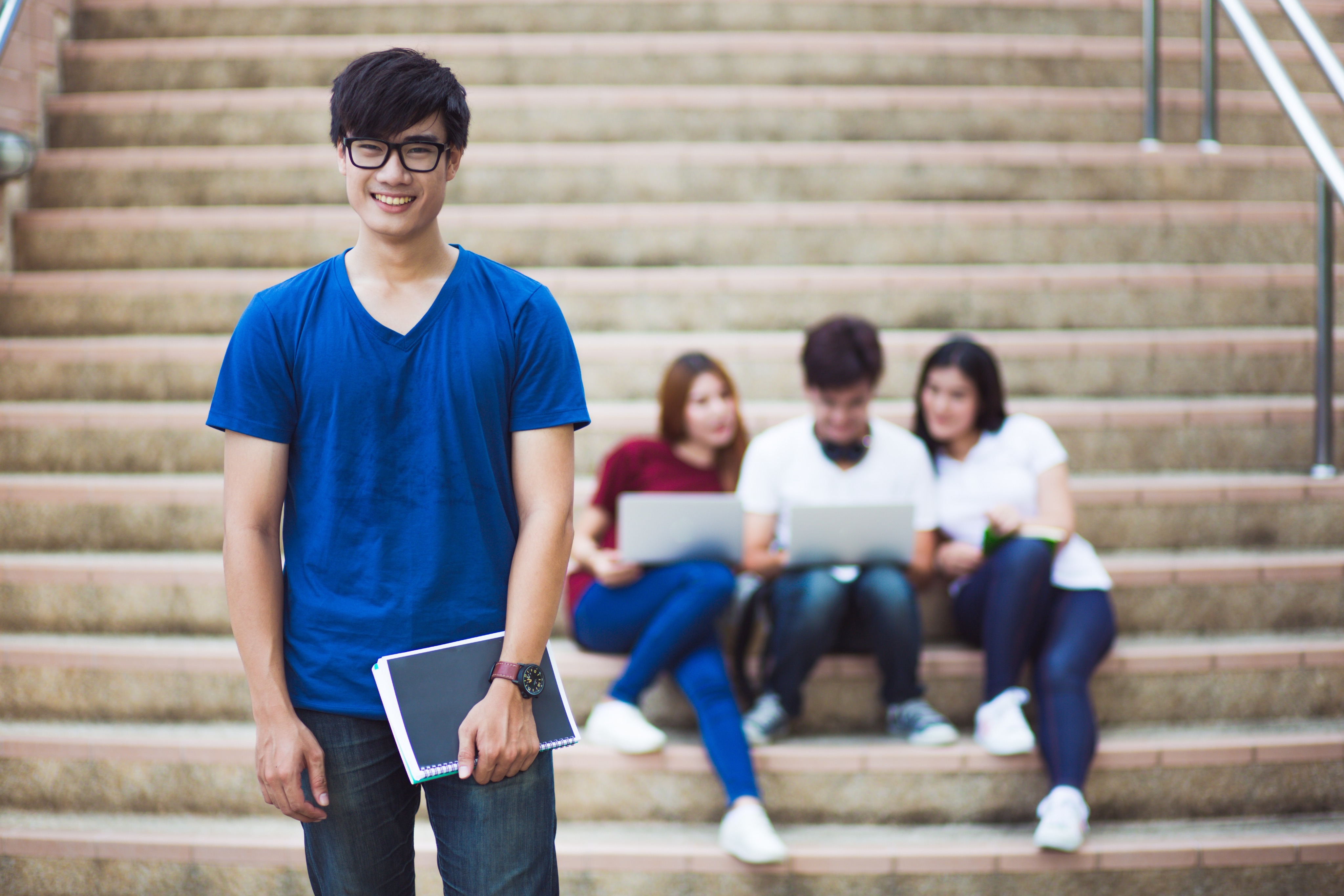 Thanks for Coming!
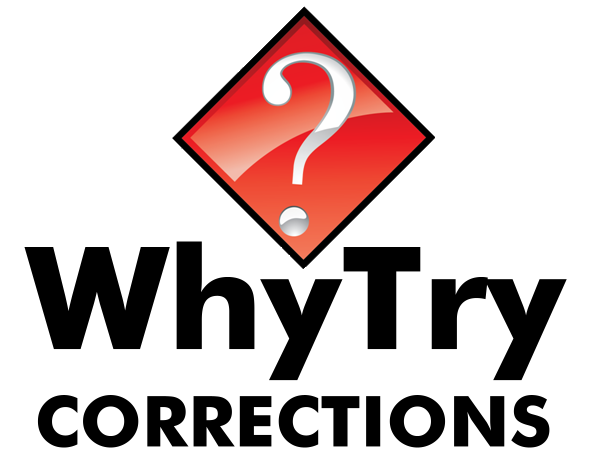